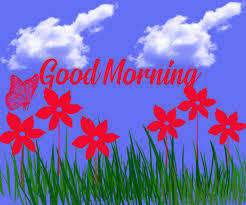 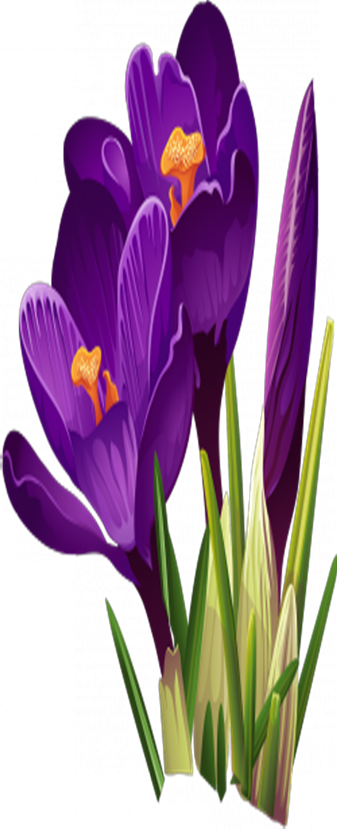 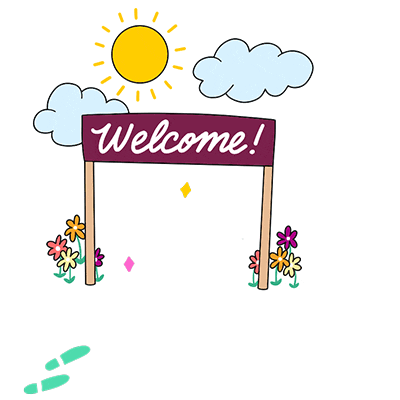 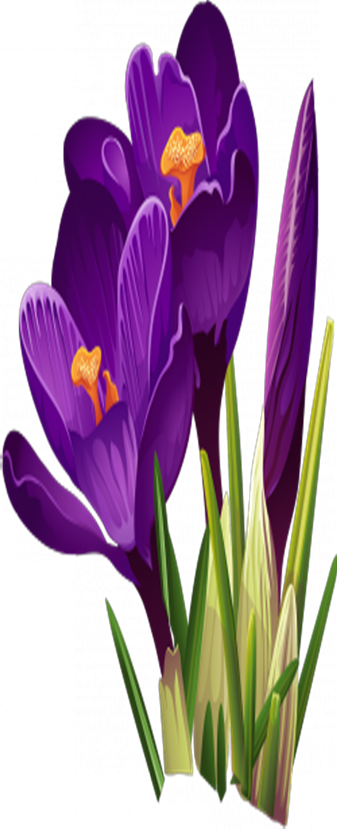 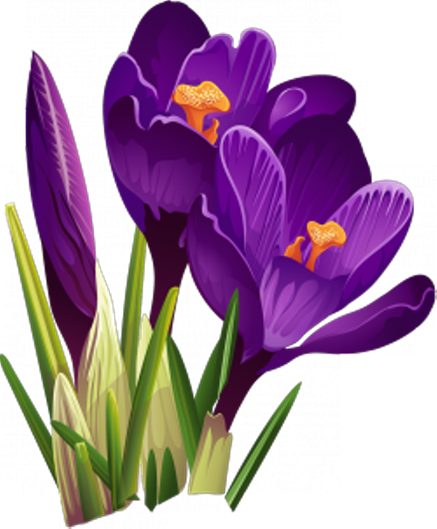 Presented bye
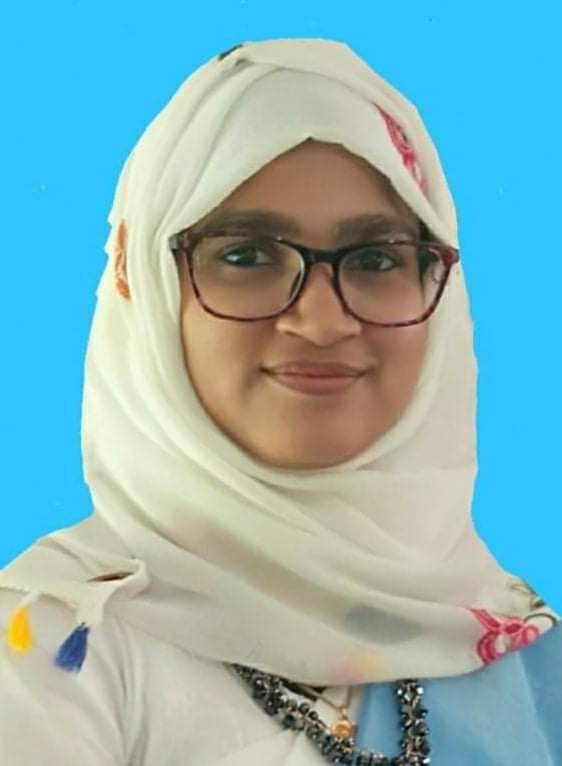 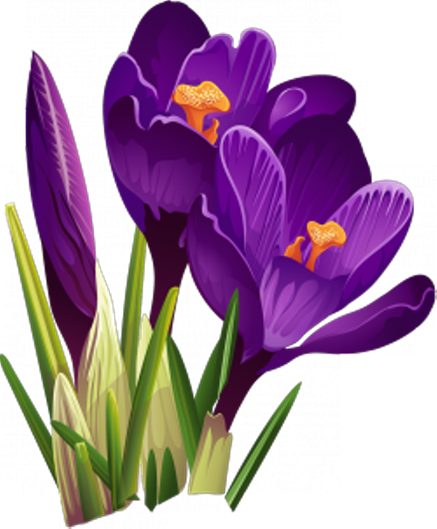 Umme Sarmin
Assistant Teacher
Chardicree Govt. Prrimary School
Muladi, Barishal.
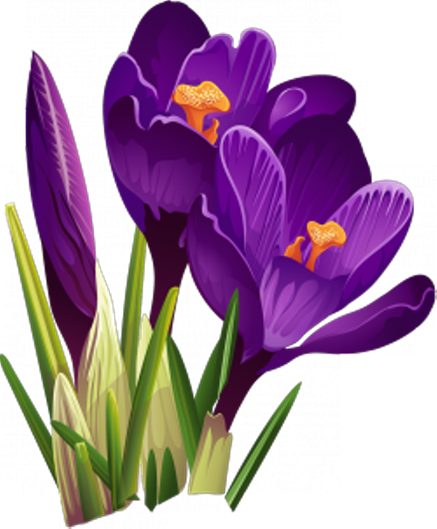 Text Introduce
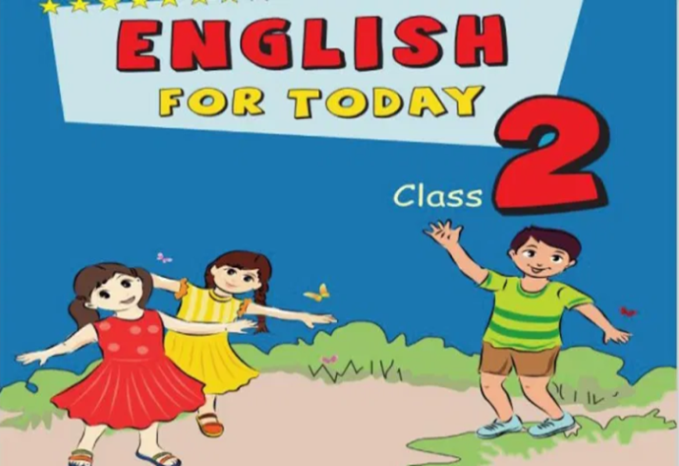 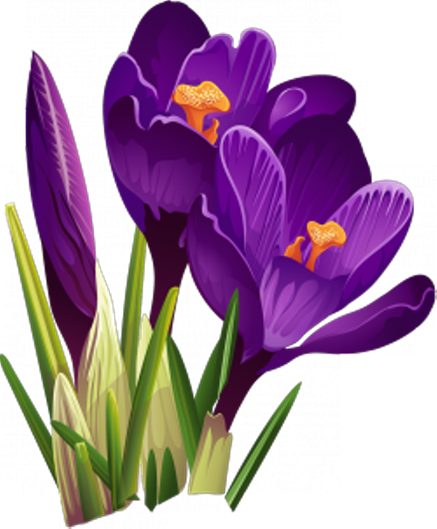 Class: Two
Subject: English
Unit: Ten
Lesson: 4-6
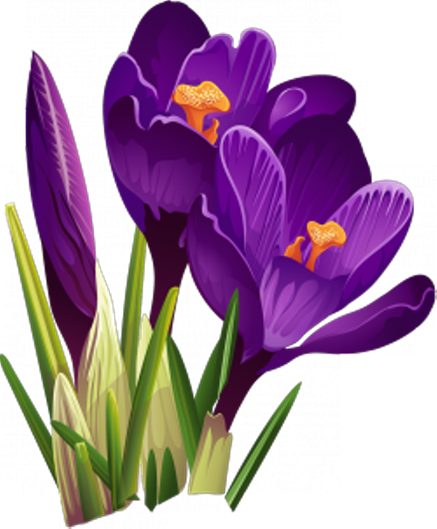 Learning outcomes
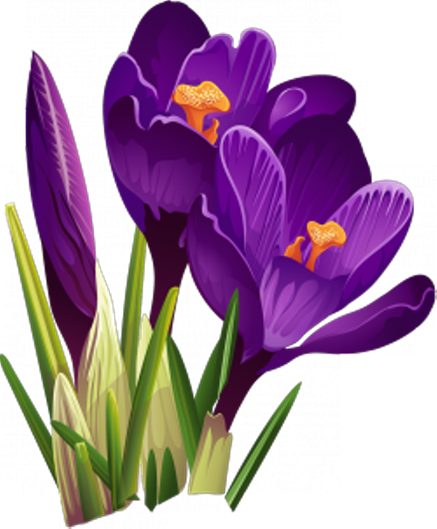 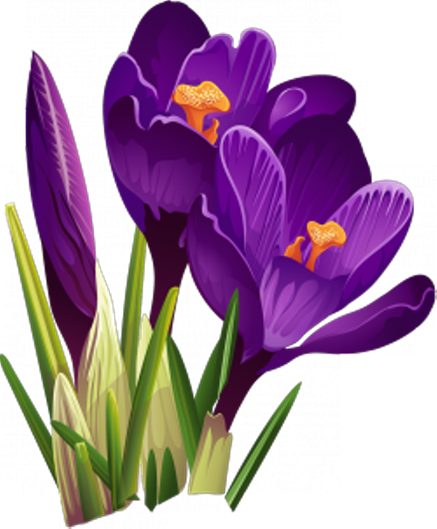 Creating emotion
Let’s enjoy a introduce song
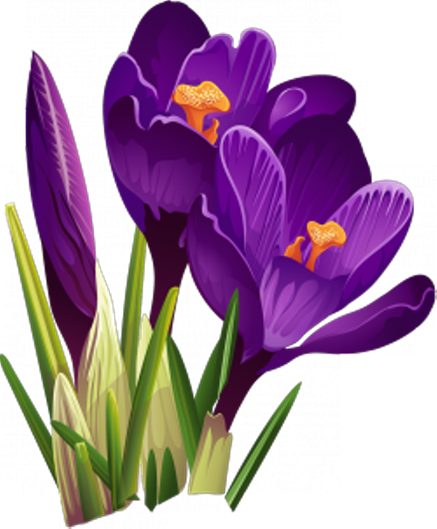 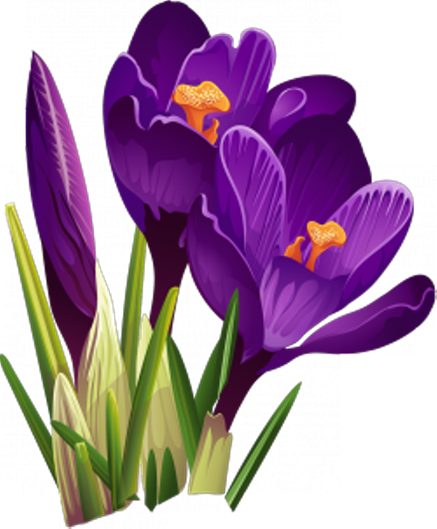 LOOK at these picture
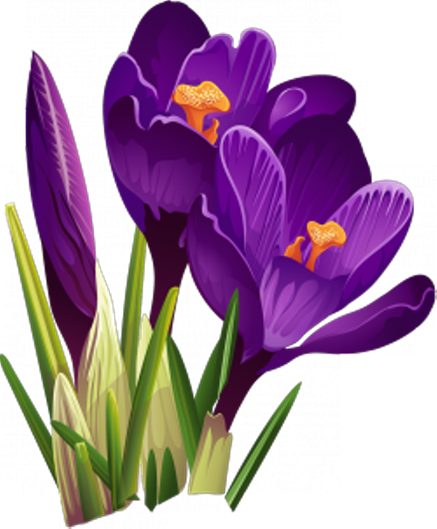 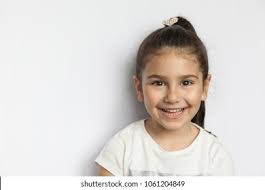 He is Rana
Age: 8  Class: 3
She is Hena
Age: 7  Class: 2
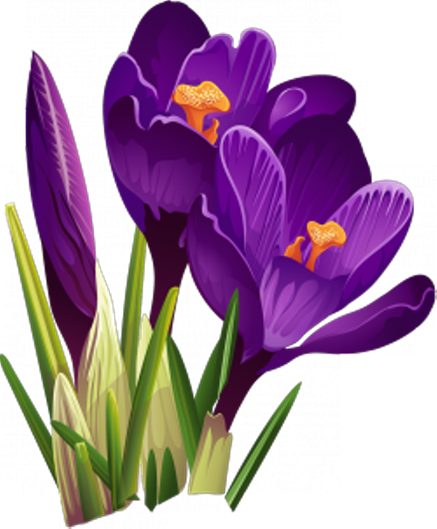 Take your book
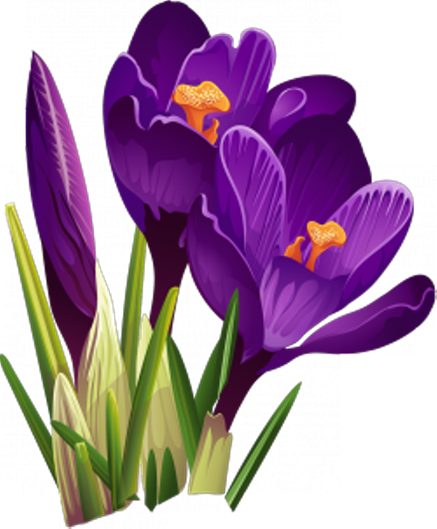 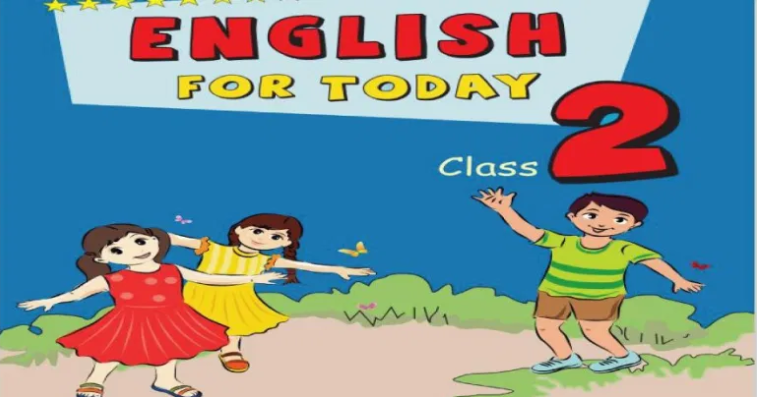 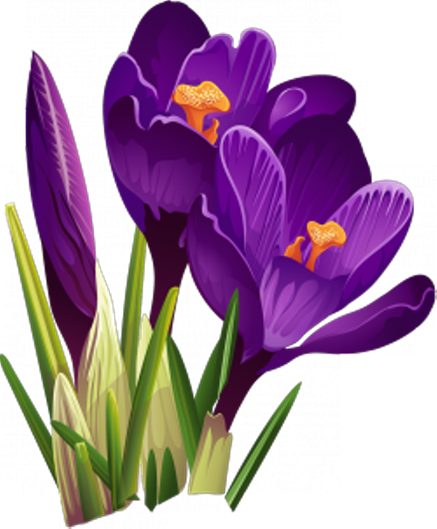 Open your book
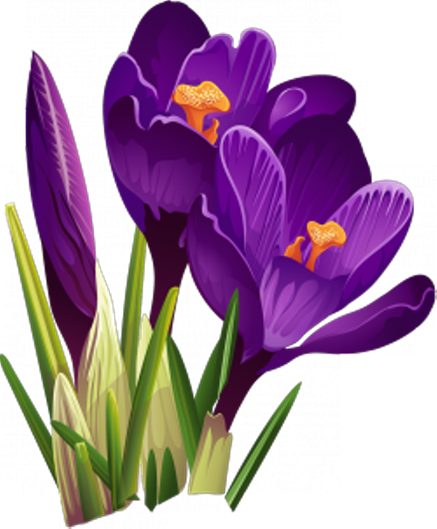 Page no- 21
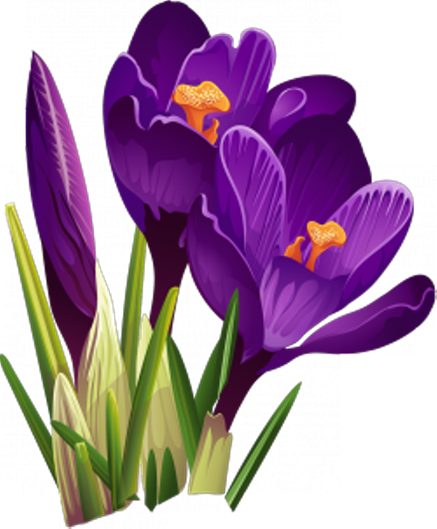 Look, listen and say
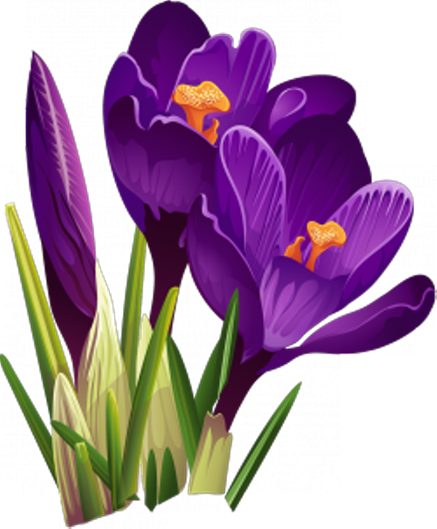 Name: Meena
Age: 8   Class:3
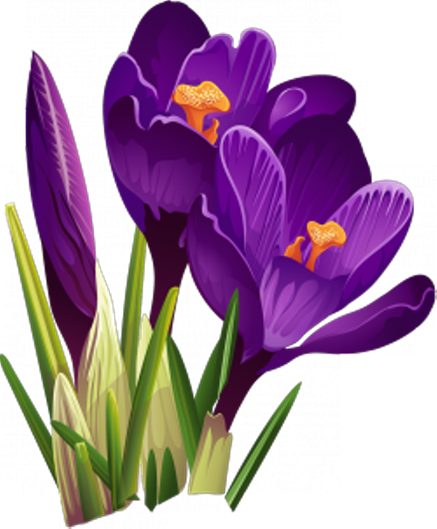 Draw and write
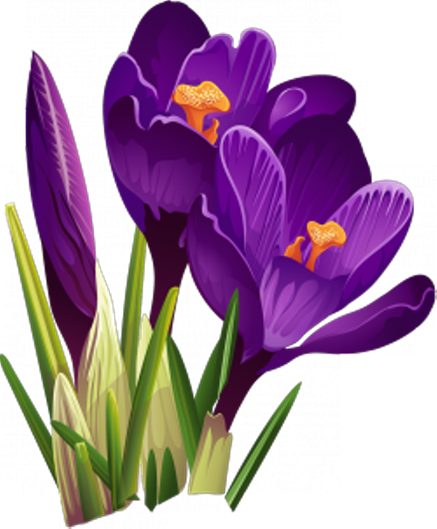 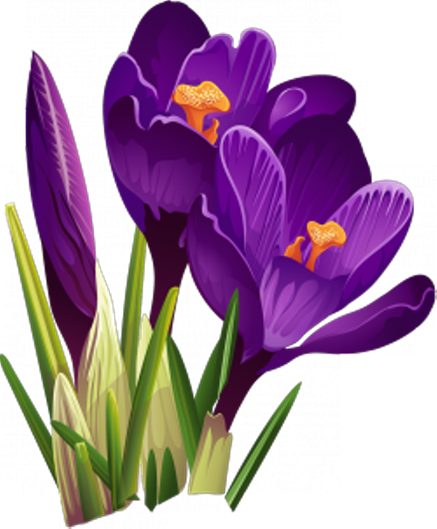 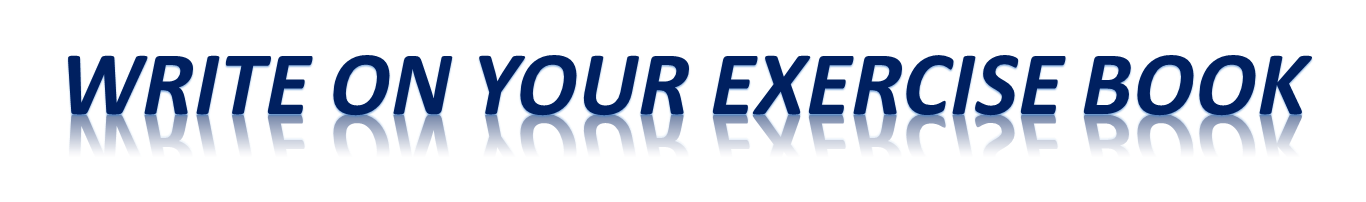 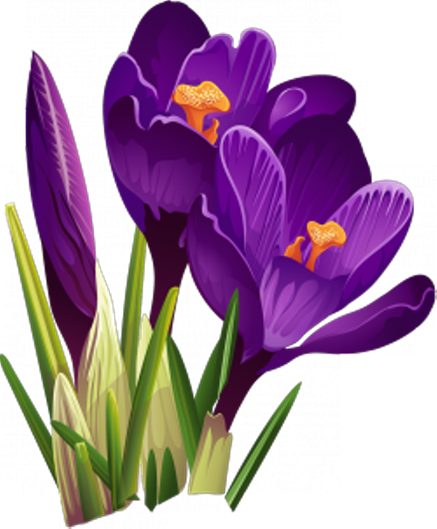 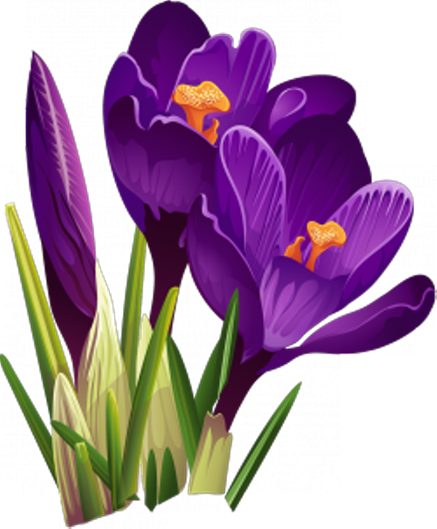 Write on your exercise book
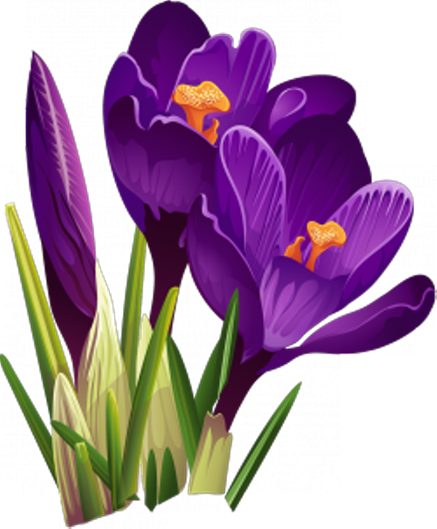 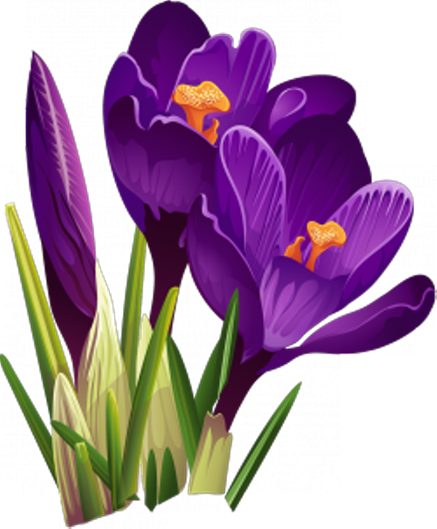 Home work
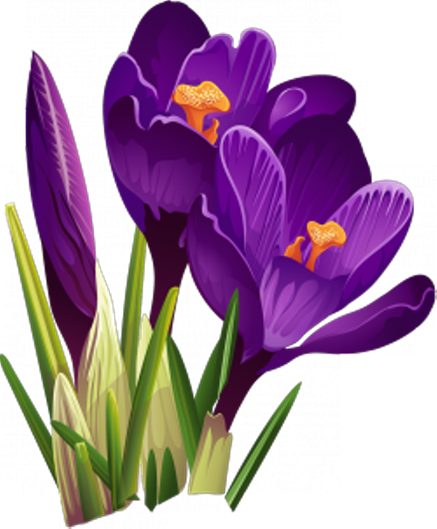 Parts of the lesson will be practiced well at home
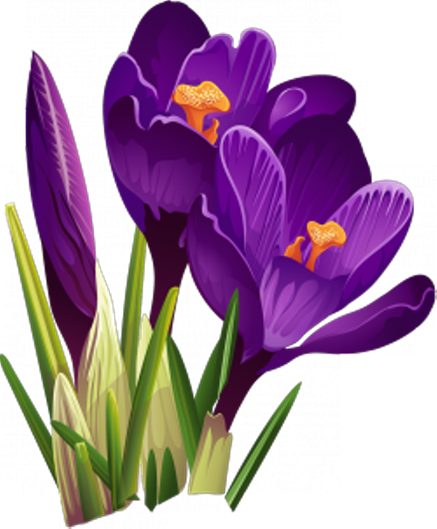 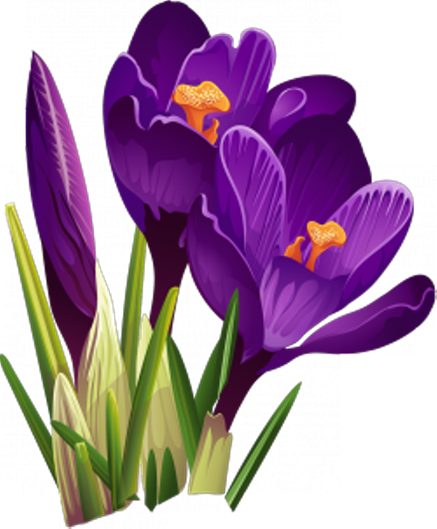